Audiência Pública 1º Quadrimestre de 2020
Exigência legal
Dentre os mecanismos de controle fiscal inseridos na Lei de Responsabilidade Fiscal, temos a figura da Audiência Pública de Avaliação de Metas Fiscais, que de uma forma genérica, vem tratar da avaliação da receita, despesa e dívidas do Administração.
A obrigatoriedade da realização da audiência pública vem descrita no art. 9º, parágrafo quarto da Lei de Responsabilidade Fiscal
§ 4º Até o final dos meses de maio, setembro e fevereiro, o Poder Executivo demonstrará e avaliará o cumprimento das metas fiscais de cada quadrimestre, em audiência pública na comissão referida no § 1 do art. 166 da Constituição ou equivalente nas Casas Legislativas estaduais e municipais.
Covid-19: transmissão ao vivo pelo facebook da Prefeitura, com transmissão pelo link https://www.facebook.com/prefeituradeantoniocarlos/ , Site da Câmara e Youtube.
Dúvidas/questionamentos: através de comentários.
Perguntas e Respostas.
COMPORTAMENTO DA RECEITA
Receita Total x Receita 1º Quad.
Receita Total Estimada para o ano de 2020: R$ 48.822.955,00

1 º quadrimestre:
Meta: R$ 14.931.219,00
Realizado: R$ 14.144.438,05
Diferença a menor: R$ -786.780,95

* incluindo receitas próprias e convênios.
Receita Total x Receita 1º Quad
1º Quadrimestre – Comparativo 2019 x 2020
1º Quadrimestre – Comparativo 2019 x 2020
1º Quadrimestre – Comparativo 2019 x 2020
1º Quadrimestre – Comparativo 2019 x 2020
1º Quadrimestre – Comparativo 2019 x 2020
Receita 1º Quadrimestre
Informações Importantes
ENFRENTAMENTO DA EMERGÊNCIA DE SAÚDE - NACIONAL (CRÉDITO EXTRAORDINÁRIO) COVID-19:
      Março: R$ 24.306,89
      Abril: R$ 11.353,14

MP 938 de 02 de abril de 2020: variação nominal negativa do FPM de março a junho do exercício de 2020, em relação ao mesmo período de 2019.
      Março/2019 a março/2020: R$ 40.512,65, recebido em abril/2020.
Despesa Pública
Despesa Pública
Despesas Covid-19
Ação: 2.041 – Combate ao Covid-19
Criação através do decreto 48 de 14/04/2020. Crédito Adicional Extraordinário. Decreto 59 de 29/04/2020
Transferências
Saldo Bancário em 30/04/2020
Aplicações em Pessoal
Demonstrativo da Despesa Com Pessoal EXECUTIVO
Demonstrativo da Despesa Com Pessoal LEGISLATIVO
Aplicações em EDUCAÇÃO
Aplicação na Manutenção e Desenvolvimento do Ensino
Aplicações em SAÚDE
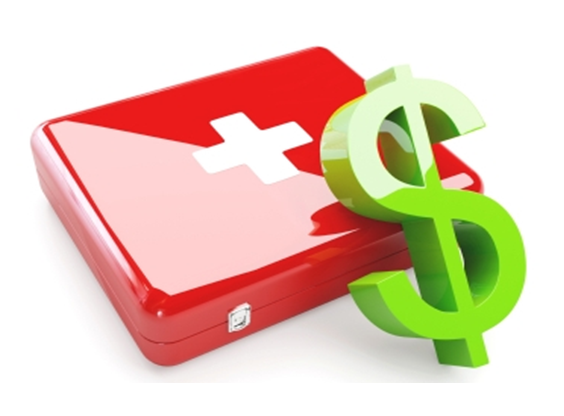 Aplicação em Saúde
Dívida Pública
Demonstrativo da Dívida Consolidada
Avaliação das Metas Físicas e Financeiras até o 2º Quadrimestre de 2020
Programa 0001: Gestão Eficiente e Responsável
3.1.90 – Pagamento dos servidores lotados no Gabinete do Prefeito (  servidores) 
3.1.91 – Encargos folha
3.3.90 – Despesas de Manutenção do Gabinete
4.4.90 – Investimentos (Material Permanente)
Programa 0001: Gestão Eficiente e Responsável
3.1.90 – Pagamento das 5  conselheiras tutelares
3.3.90 – Despesas de Manutenção do Conselho
4.4.90 – Investimentos (Material Permanente)
Programa 0002 – Modernização e Inovação Administrativa
3.1.90 – Despesas de pessoal – pagamento aprox.  servidores
3.1.91 – Encargos Patronais – 4.4.90 - Investimentos
3.3.90 – Manutenção da Secretaria de Planejamento
3.3.93 – Despesas Diário Oficial dos Municípios
Programa 0002 – Modernização e Inovação Administrativa
Programa 0002 – Modernização e Inovação Administrativa
4.4.90 – Reforma e adaptação da acessibilidade do prédio da Prefeitura
Programa 0003: Planejando Antônio Carlos para o futuro
3.1.90 – Pagamento dos  servidores lotados na Sec. de Planejamento
3.1.91 – Encargos folha
3.3.90 – Despesas de Manutenção da Secretaria de Planejamento
4.4.90 – Investimentos (Material Permanente)
Programa 0003: Planejando Antônio Carlos para o futuro
Não houve despesa com ações da Defesa Civil no 2º Quadrimestre 2020.
Programa 0004 – Esporte, Lazer, Bem Estar e Juventude
3.1.90 – Pagamento dos servidores lotados na Secretaria de Esportes
3.1.91 – Encargos folha
3.3.90 – Despesas de Manutenção da Secretaria de Esportes
Meta Física:
Programa 0004 – Esporte, Lazer, Bem Estar e Juventude
4.4.90 – Não houve a compra de veículo para incentivo ao esporte no 2º quadrimestre.
Programa 0005 – Turismo e Desenvolvimento
Programa 0005 – Turismo e Desenvolvimento
3.1.90 – Despesa de Pessoal
3.3.90 – Despesas de Manutenção do turismo
Meta Física: Compra de material para construção do lago na frente do Centro de Apoio ao Turista.
Programa 0005 – Turismo e Desenvolvimento
4.4.90 – Construção do Centro de Apoio ao Turista
Total Liquidado em 2019 – R$ 12.082,80 (estaqueamento)
Total Liquidado até o 2º quadrimestre em 2020 – R$ 274.973,90
Programa 0006: Educação a Base do Futuro
Programa 0006 – Educação a Base do Futuro
3.1.90 – Pagamento dos servidores lotados no Ensino Infantil
3.1.91 – Encargos folha
3.3.90 – Despesas de Manutenção do Ensino Infantil
4.4.90 – Investimentos (Material Permanente)
Programa 0006 – Educação a Base do Futuro
3.1.90 – Pagamento dos servidores lotados no Ensino Fundamental
3.1.91 – Encargos folha
3.3.90 – Despesas de Manutenção do Ensino Fundamental
4.4.90 – Investimentos (Material Permanente)
Programa 0006 – Educação a Base do Futuro
3.1.90 – Pagamento dos servidores lotados no transporte escolar
3.1.91 – Encargos folha
3.3.90 – Despesas de manutenção do transporte escolar
Programa 0006 – Educação a Base do Futuro
3.3.90 – Despesas de manutenção do transporte escolar
Meta Física: Nenhum aluno beneficiado no 2º quadrimestre
Programa 0006 – Educação a Base do Futuro
3.3.90 – Despesas com alunos do ensino superior
Meta Física:  Nenhum aluno beneficiado no 2º quadrimestre de 2020.
Programa 006 – Educação a Base do Futuro
3.3.90 – Despesas de manutenção do EJA
Programa 0006 – Educação a Base do Futuro
4.4.90 – Investimentos – Não houve despesa nesta ação no 2º quadrimestre.
Programa 0006 – Educação a Base do Futuro
4.4.90 – Investimentos – 2º e 5º Aditivo Construção Creche Loteamento São Carlos e liquidação de empenho anterior ano de 2019.
Programa 0006 – Educação a Base do Futuro
4.4.90 – Aquisição de 1 ônibus escolar de 29 lugares
Programa 0006 – Educação a Base do Futuro
3.2.90 – Encargos de Financiamento do Contrato do Finisa – Construção da quadra no Núcleo Escolar Municipal Verônica Guesser Pauli
Programa 0007 – Cultura, nossa Identidade e Expressão
4.4.90 – Não houve nenhuma despesa relacionada na ação de reforma e revitalização do centro cultural.
Programa 0007 – Cultura, nossa Identidade e Expressão
3.1.90 – Pagamento das 2 servidoras lotadas na Biblioteca 
3.1.91 – Encargos folha
3.3.90 – Despesas de Manutenção da Biblioteca
4.4.90 – Investimentos (Material Permanente)
Programa 0007 – Cultura, Nossa Identidade e Expressão
3.1.90 – Pagamento dos servidores lotadas na Cultura 
3.1.91 – Encargos folha
3.3.90 – Despesas de Manutenção da Cultura
4.4.90 – Investimentos (Material Permanente)
Meta Física: Não houve.
Programa 0007 – Cultura, Nossa Identidade e Expressão
3.1.90 – Despesa de Pessoal de 1 servidora lotada no Museu Raulino Reitz
3.1.91 – Despesa Patronal
3.3.90 – Despesas de Manutenção do Museu Municipal Antônio Carlos
Programa 0007 – Cultura, Nossa Identidade e Expressão
3.3.90 – Despesas com a manutenção da escola de música
3.1.90 – Despesa de pessoal servidor lotado na escola de música
3.1.90 – Despesa patronal
Programa 0008 – Proteção Social para um Futuro Melhor
3.3.50 – Transferências a Instituições Privadas sem fins lucrativos – APAE Antônio Carlos
Programa 0008 – Proteção Social para um Futuro Melhor
3.1.90 – Pagamento dos servidores lotados na Assistência Social 
3.1.91 – Encargos folha
3.3.90 – Despesas de Manutenção da Assistência Social
4.4.90 – Investimentos
Programa 0008 – Proteção Social para um Futuro Melhor
3.1.90 – Pagamento das 2 Animadoras da Terceira Idade 
3.1.91 – Encargos folha
3.3.90 – Despesas de Manutenção da População da Terceira Idade
4.4.90 – Investimentos
Programa 0008 – Proteção Social para um Futuro Melhor
Não houve despesa na ação de Manutenção do Fundo da Infância e Adolescência.
Programa 0008 – Proteção Social para um Futuro Melhor
4.4.90 – Início da construção do centro de convivência.
Programa 0008 – Proteção Social para um Futuro Melhor
4.4.90 – Investimentos 
Meta Física – 1º aditivo Construção do CRAS e Aquisição de Equipamentos
Programa 0008 – Proteção Social para um Futuro Melhor
3.3.90 – Despesas Manutenção do CRAS
Programa 0009 – Manutenção e Ampliação da Infraestrutura, Transportes, Mobilidade dos Serviços e Espaços Públicos
4.4.90 – Investimentos 
Meta Física – Construção de uma ponte concreto armado na rua Adolino Pedro Feltz e duas galerias celulares na rua Miguel Reinard  e na rua de Fátima.
Programa 0009 – Manutenção e Ampliação da Infraestrutura, Transportes, Mobilidade dos Serviços e Espaços Públicos
4.4.90 – Investimentos na Pavimentação de vias 
Meta Física –  Rua Lamartine Petry, Rua Antônio Veber etapa 2 e 3, Recuperação do pavimetno alfático Rua Daniel Petry e Avenida João Frederico Martendal
Programa 0009 – Manutenção e Ampliação da Infraestrutura, Transportes, Mobilidade dos Serviços e Espaços Públicos
3.3.90 – Despesas com a Manutenção dos Serviços de Transito, despesas polícia civil e militar, placas de trânsito nomes ruas, 
4.4.90 – Investimentos
Programa 0009 – Manutenção e Ampliação da Infraestrutura, Transportes, Mobilidade dos Serviços e Espaços Públicos
3.3.93.30 – Materiais Cimcatarina
3.3.93.39 – Serviços Cimcatarina
3.3.90.39.43 – Custeio e materiais Cosip)
Programa 0009 – Manutenção e Ampliação da Infraestrutura, Transportes, Mobilidade dos Serviços e Espaços Públicos
3.1.90 – Pagamento dos servidores lotados na Secretaria de Obras 
3.1.91 – Encargos folha
3.3.90 – Despesas de Manutenção da Secretaria de Obras
4.4.90 – Investimentos – Roçadeira.
Programa 0009 – Manutenção e Ampliação da Infraestrutura, Transportes, Mobilidade dos Serviços e Espaços Públicos
3.3.90 – Despesas de Manutenção do Corpo de Bombeiros
4.4.90 – Investimentos
Programa 0009 – Manutenção e Ampliação da Infraestrutura, Transportes, Mobilidade dos Serviços e Espaços Públicos
4.4.90 – Investimentos
Programa 0010 – Agricultura, Produção com Sustentabilidade
4.4.90 – Investimentos - Construção da Casa do Agricultor
Programa 0010 – Agricultura, Produção com Sustentabilidade
4.4.90 – Investimentos
Programa 0010 – Agricultura, Produção com Sustentabilidade
3.1.90 – Pagamento dos servidores lotados na Secretaria de Agricultura 
3.1.91 – Encargos folha
3.3.90 – Despesas de Manutenção da Secretaria de Obras
4.4.90 – Investimentos
Programa 0011 – Meio Ambiente, Preservar e Proteger
3.1.90 – Pagamento dos servidores lotados na Coleta de Lixo 
3.1.91 – Encargos folha
3.3.90 – Despesas de Manutenção da Coleta de Lixo
4.4.90 – Investimentos
Programa 0012 – Saúde, Promoção da Qualidade de Vida
3.1.90 – Pagamento dos  servidores lotados na Manutenção da Unidade de Saúde (Emergência e Secretaria)
3.1.91 – Encargos folha
3.3.90 – Despesas de Manutenção da Unidade de Saúde
4.4.90 – Investimentos –  Bebedouro, roteador, estabilizadores, cadeira, fogão, cama hospitalar, switch, refrigerador.
Programa 0012 – Saúde, Promoção da Qualidade de Vida
3.1.90 – Pagamento dos servidores lotados no PSF
3.1.91 – Encargos folha
3.3.90 – Despesas de Manutenção do PSF
4.4.90 – Investimentos ( 4 celulares, 1 armário, 2 conversor protocolo, bebedouro, roteador,
Programa 0012 – Saúde, Promoção da Qualidade de Vida
3.1.90 – Pagamento das Agentes Comunitárias de Saúde
3.1.91 – Encargos folha
3.3.90 – Despesas de custeio das agentes comunitárias de saúde
Programa 0012 – Saúde, Promoção da Qualidade de Vida
3.1.90 – Pagamento  Dentistas e  Técnica de Saúde Bucal
3.1.91 – Encargos folha
3.3.90 – Despesas de custeio das ações de saúde bucal
4.4.90 - Investimentos
Programa 0012 – Saúde, Promoção da Qualidade de Vida
3.3.90 – Despesas com medicamentos
Programa 0012 – Saúde, Promoção da Qualidade de Vida
3.1.90 – Pagamento dos  servidores lotados na vigilância sanitária
3.1.91 – Encargos folha
3.3.90 – Despesas de manutenção da vigilância sanitária
4.4.90 – Investimentos (Material Permanente)
Programa 0012 – Saúde, Promoção da Qualidade de Vida
3.1.90 – Pagamento servidora lotada na vigilância epidemiológica
3.1.91 – Encargos folha
3.3.90 – Despesas de manutenção da vigilância epidemiológica
Programa 0012 – Saúde, Promoção da Qualidade de Vida
4.4.90 – Aquisição de um Minibus 16 lugares.
Programa 0012 – Saúde, Promoção da Qualidade de Vida
3.1.90 – Despesas de Pessoal servidores trabalhando na linha de frente
3.3.90 – Despesas com a compra de material para Secretaria EPIs e outros materiais para combate ao Covid 19.
Programa 0012 – Saúde, Promoção da Qualidade de Vida
3.2.90 – Encargos parcelamento FGTS
4.6.90 – Amortização parcelamento FGTS
Programa 0013 – Gestão do Regime Próprio de Previdência Social
3.1.90 – Pagamento Contadora e Diretora Executiva do Ipreancarlos
3.3.90 – Despesas manutenção do Instituto
Programa 0013 – Gestão do Regime Próprio de Previdência Social
3.1.90 – Pagamento servidores aposentados
Programa 0013 – Gestão do Regime Próprio de Previdência Social
3.1.90 – Pagamento servidores aposentados pelo Tesouro
Programa 0014 – Encargos Gerais
3.2.90 – Juros sobre a Dívida
4.6.90 – Principal da Dívida Contratual (INSS/FGTS/BADESC/Finisa)
Programa 0014 – Encargos Gerais
3.3.90 – Contribuição ao PASEP
Programa 0014 – Encargos Gerais
3.3.50 – Transferências a CNM, Granfpolis, FECAM
Programa 0015 – Ação Legislativa
3.1.90 – Despesas pessoal
3.1.91 – Encargos folha
3.3.90 – Despesas de manutenção da Câmara
4.4.90 – Investimentos (Material Permanente)
Programa 0015 – Ação Legislativa
4.4.90 – Investimentos
Programa 0017 – Comércio forte, Cidade Desenvolvida
3.3.90 Não houve despesa com esta ação no 2º quadrimestre de 2020.
Obrigada!!!!!!Elaine Aparecida Petry CunradiContadoraFone: 48 3272-8605E-mail: contabilidade@antoniocarlos.sc.gov.brAna Carla PrimDiretora de Controle InternoFone: 48 3272-8606E-mail: controleinterno@antoniocarlos.sc.gov.br